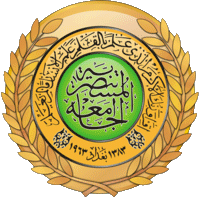 الجامعة المستنصرية
كلية الهندسة – قسم الهندسة الميكانيكية
مادة موا هندسية
د. ناظم مجبل فالح
Manufacturing process 9
Route Sheet
Set of instructions to the plant showing how to manufacture the product
Machine
Time 
Operation description
Fig. 3.9 and 3.30 (example)
Manufacturing Processes
Refining and Alloying
Casting
Metal Forming
Metal Cutting
Welding
Assembly
Finishing